Enrollment Management Update
Stephen Lee
Associate Vice President for Enrollment Management
Morgantown FTF Compared to 2018
Morgantown FTT Compared to 2018
Morgantown FTG Compared to 2018
Canceled Paid  Deposits
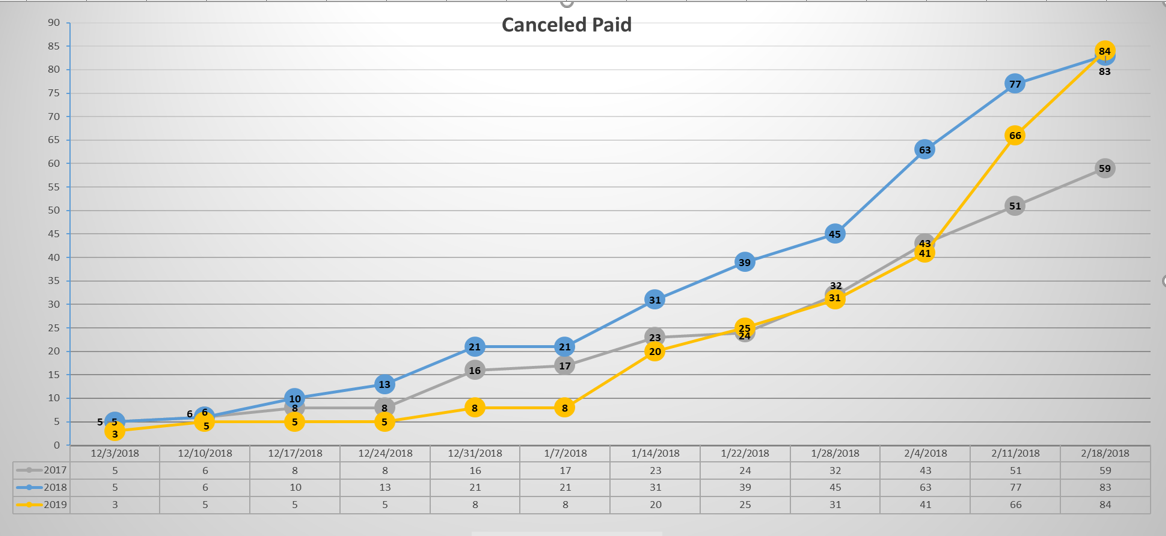 Financial Aid Awarding: FTF and FTT (2/5/19)
The Homestretch: Yield and Anti-Melt
Distinguished Scholars – 128 students attended
March Decide Day (open house) – 485 students registered
April Decide Day (open house) – 200 students registered
AUA – Columbus, Southern WV 
Graduate Recruitment Fair on campus
Student ambassador and regional recruiter outreach
Financial Aid Planners will be distributed
Communication Plan - print, email, social  
Regional campuses will be using Target X
NSO registration is live on February 25!